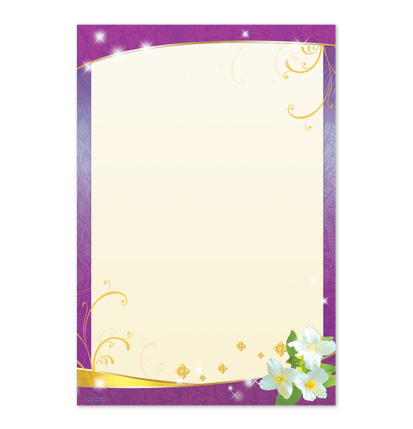 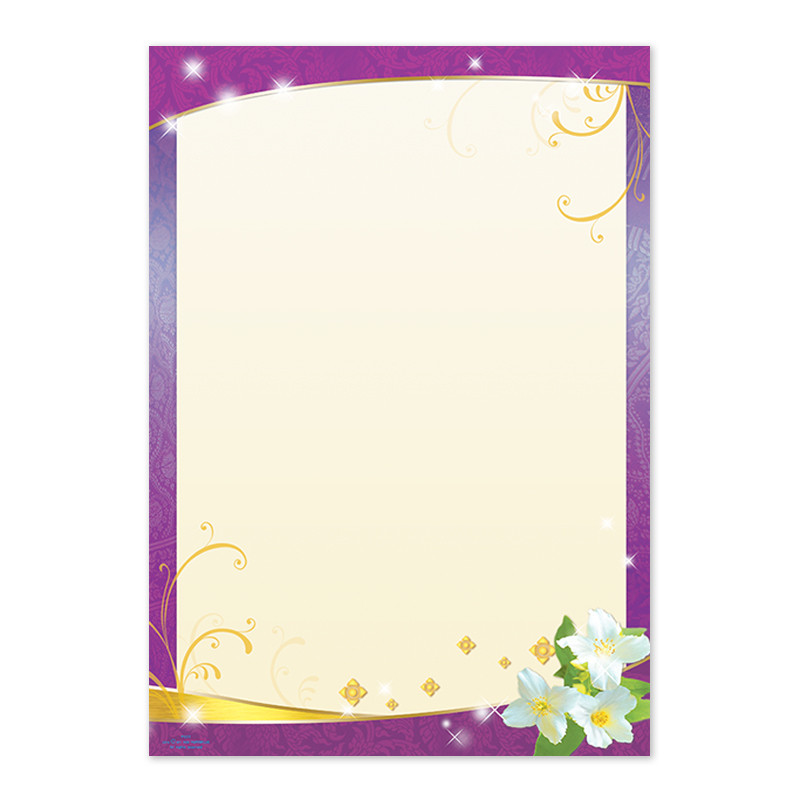 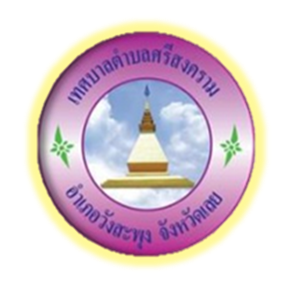 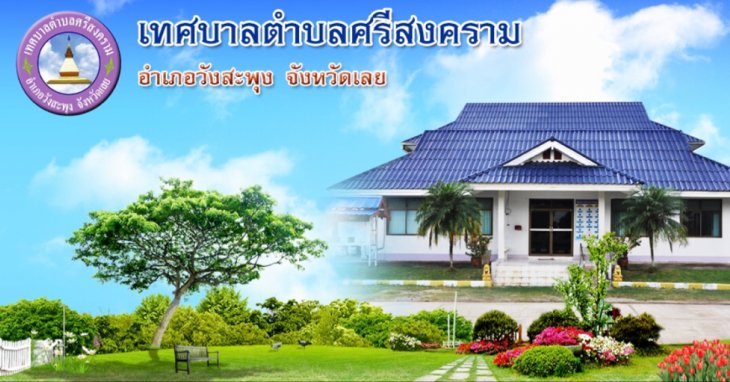 จดหมายข่าว
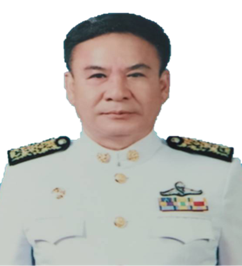 เทศบาลตำบลศรีสงคราม
อำเภอวังสะพุง จังหวัดเลย
นายวุฒิชัย มัธยัสถ์สินนายกเทศมนตรีตำบลศรีสงคราม
ประจำเดือน เมษายน 2567
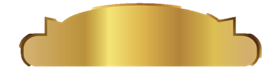 วันที่  13  เมษายน 2567 เทศบาลตำบลศรีสงคราม นำโดยนายวุฒิชัย  มัธยัสถ์สิน  นายกเทศมนตรีตำบลศรีสงคราม พร้อมด้วยคณะผู้บริหาร สมาชิกสภา หัวหน้าส่วนราชการ ข้าราชการ พนักงาน ลูกจ้าง  ได้จัดงานวันผู้สูงอายุ ประจำปีงบประมาณ 2567 ซึ่งมีผู้สูงอายุที่มาร่วมกิจกรรมจำนวน  480 คน โดยประมาณ
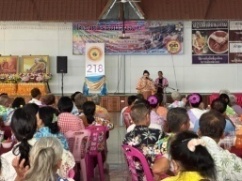 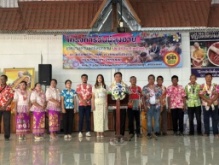 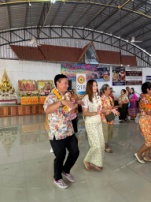 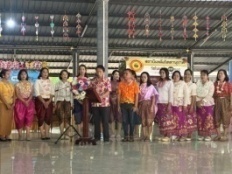 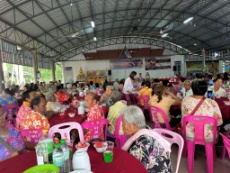 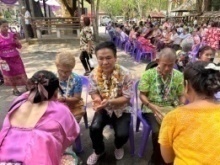 วันที่ 24 เมษายน 2567  เทศบาลตำบลศรีสงคราม อำเภอวังสะพุง จังหวัดเลย  นำโดยนายวุฒิชัย   มัธยัสถ์สิน  นายกเทศมนตรีตำบลศรีสงคราม  พร้อมด้วยคณะผู้บริหาร สมาชิกสภาเทศบาล  หัวหน้าส่วนราชการ  ข้าราชการ  พนักงาน  ลูกจ้าง  จัดกิจกรรมวันท้องถิ่นไทย ประจำปี  2567  ณ  เทศบาลตำบลศรีสงคราม โดยในช่วงเช้ามีกิจกรรมทำบุญตักบาตรถวายภัตราหารแด่พระภิกษุสงฆ์ จำนวน 9  รูป  อ่านสารรัฐมนตรีว่าการกระทรวงมหาดไทย เนื่องในโอกาสวันเทศบาล  เพื่อเป็นการระลึกถึงความสำคัญและความเป็นมาของการก่อกำเนิดเทศบาล
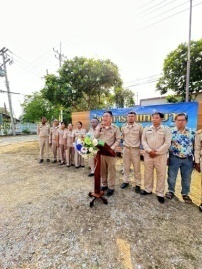 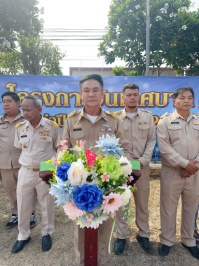 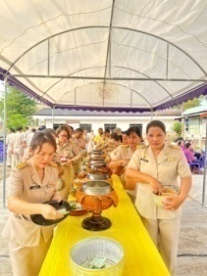 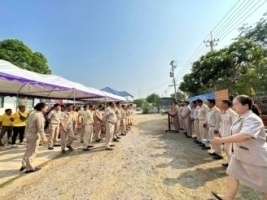 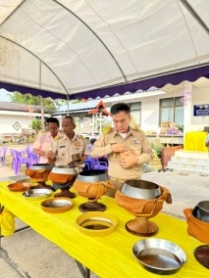 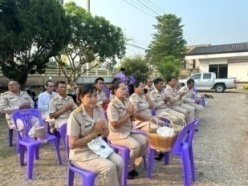 28  เมษายน 2567  นายวุฒิชัย  มัธยัสถ์สิน  นายกเทศมนตรีตำบลศรีสงคราม  พร้อมด้วยคณะผู้บริหาร สมาชิกสภาเทศบาล ผู้ใหญ่บ้าน ประธานชุมชน กรรมการชุมชน ข้าราชการ พนักงาน ลูกจ้าง พร้อมด้วยประชาชนตำบลศรีสงคราม  จัดงานประเพณีแห่ต้นดอกไม้เครื่อง  ประจำปี 2567 ณ  วัดจันทรังษี หมู่ 4 บ้านฟากเลย ตำบลศรีสงคราม อำเภอวังสะพุง จังหวัดเลย
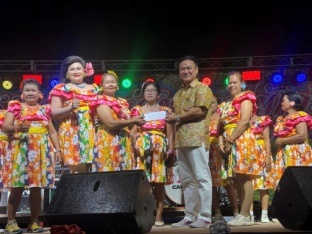 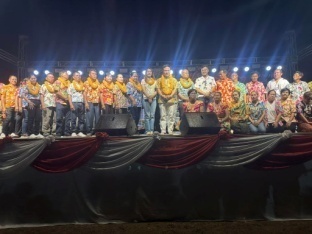 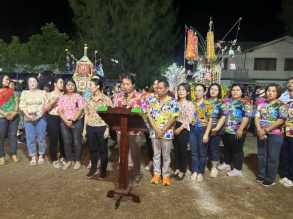 website
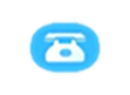 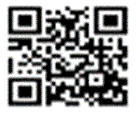 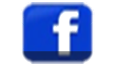 042-039206
เทศบาลตำบลศรีสงคราม